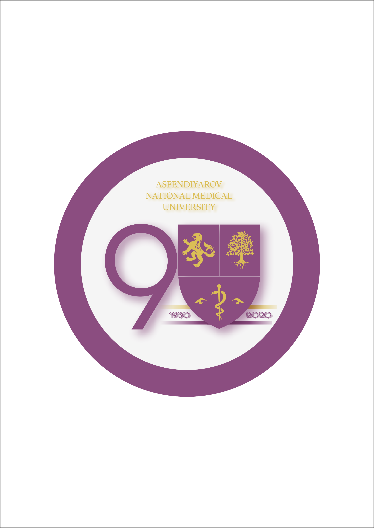 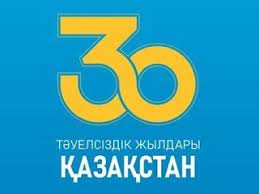 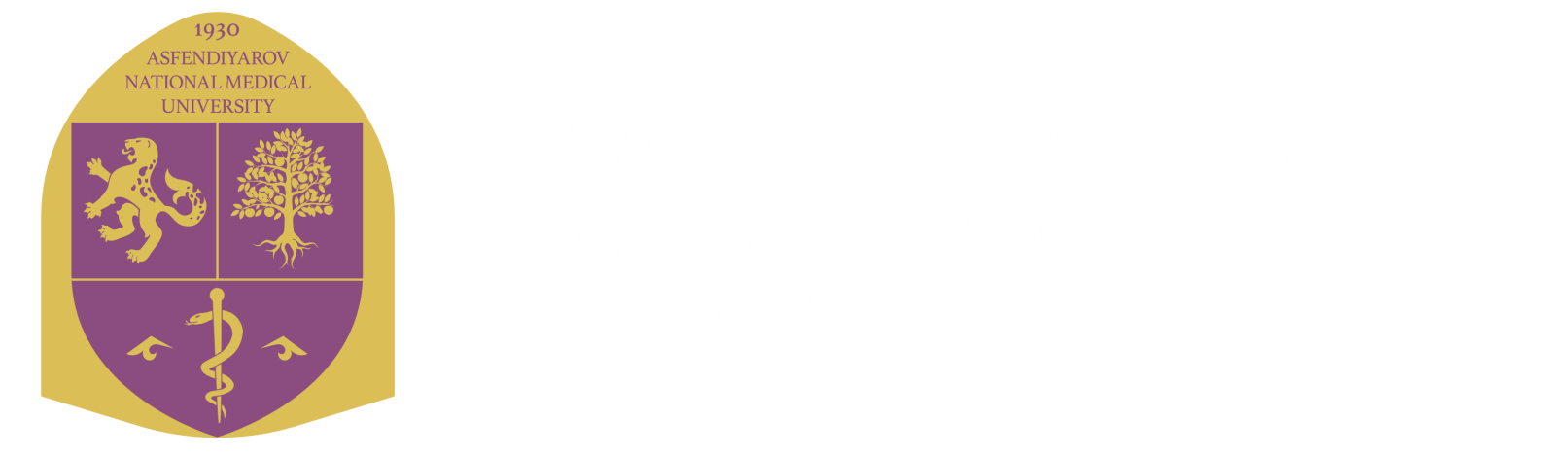 Образовательные программы в КазНМУ: история совершенствования
Докладчик: заместитель декана ШОМ-1 Тагирова Р.Т.
Алматы 2021
Этапы развития медицинского образования РК
Казахстанская система медицинского образования независимости Республики Казахстан 
в 1991 и до 2006 г. включительно продолжала развиваться в условиях методологической базы, структуры и содержания, сформированных в годы союзного государства СССР.
Концепция реформирования 
медицинского и фармацевтического образования РК
- Концепция резидентуры; 
- Обучение клиническим навыкам в безопасной среде (симуляционное обучение); 
- Обучение коммуникативным навыкам; 
- Развитие научного подхода в образовании; 
- Основы доказательной медицины.
Концепция развития медицинского и фармацевтического образования РК
Менеджмент в организациях образования;
Совершенствование образовательных программ;
Повышение потенциала ППС вузов;
Управление качеством образования (институциональная и специализированные аккредитации).
Концептуальные подходы развития человеческого капитала  в здравоохранении РК
Совершенствование кадровой политики в системе здравоохранения;
Новое качество подготовки и НПР работников здравоохранения;
Ускоренное инновационное развитие здравоохранения на основе медицинских исследований.
[Speaker Notes: ППС – профессорско-преподавательский состав
НПР – непрерывное профессиональное развитие]
ГОСО в рамках классификатора высшего образования РК
ГОСО в рамках классификатора направлений и подготовки кадров с высшим и послевузовским образованием  (Закон РК по вопросам расширения академической и управленческой самостоятельности вузов)
[Speaker Notes: Принципи­альным отличием новой системы подготов­ки является тот факт, что квалификацию «врач» получают только выпускники специ­альностей «Общая медицина» и «Стомато­логия». По всем остальным (в соответствии с принципами Болонского процесса) ведет­ся подготовка бакалавров здравоохранения по соответствующей специальности]
ГОСО  РК
Общая медицина-051301
В086-Общая медицина
+++++++++++++++++++
Лечебное дело-0401
Высшее образование 1-5 курсы.
Бакалавр здравоохранения по ОП «Общая медицина»
Высшее образование 1-5 курсы.
Бакалавр медицины
Неполное высшее образование 1-4 курсы. 
Фельдшер, акушер
Магистратура
Магистратура
Интернатура 6-7 курсы.
Врач: ВОП, Терапевт, АиГ, Хирург, Педиатр, Гигиенист-эпидемиолог
Основное высшее образование 5-7 курсы.
Врач общей практики
Докторантура
Интернатура 6 курс.
Врач общей практики
Резидентура 1-3 года
Последипломная подготовка по выбранной специальности
Последипломная подготовка по выбранной специальности
Нормативные документы
Внешние нормативные документы:
1) Кодекс РК от 7 июля 2020 г. № 360-VI ЗРК. «О здоровье народа и системе здравоохранения»
2) Закон РК от 27 июля 2007 г. №319-III «Об образовании»
3) Закон РК от 18 февраля 2011 г. № 407-IV «О науке»
4) Приказ МОН РК от 30 октября 2018 г. № 595 «Типовые правила деятельности организаций образования соответствующих типов».
5) Приказ МОН РК от 31 октября 2018 г. № 604 «Об утверждении государственных общеобязательных стандартов образования всех уровней образования».
6) Приказ МОН РК от 20 апреля 2011 г. №152 «Об утверждении Правил организации учебного процесса по кредитной технологии обучения».
7) Приказ МОН РК от 29 ноября 2007 г. №583 «Об утверждении правил организации и осуществления учебно-методической и научно-методической работы» -
8) Приказ МОН РК от 13 октября 2018 г. № 569«Об утверждении Классификатора направлений подготовки кадров с высшим и послевузовским образованием»
Нормативные документы
9) Приказ МОН РК от 31 октября 2018 г. № 603. «Об утверждении типовых учебных программ цикла общеобразовательных дисциплин для организаций высшего и (или) послевузовского образования»
10) Приказ МОН РК от 20 марта 2015 г. № 137 «Об утверждении Правил организации учебного процесса по дистанционным образовательным технологиям»
11) Приказ и.о. МЗСР РК от 31 июля 2015 г. № 647 «Об утверждении государственных общеобязательных стандартов и типовых профессиональных учебных программ по медицинским и фармацевтическим специальностям»
12) Приказ МЗ РК от 22 декабря 2020 г. № КР ДСМ-311/2020 “Правила ведения реестра и включения в реестр образовательных программ по уровням образования в области здравоохранения”
13) Приказ МЗ РК от 17 августа 2020 года № 351 “Правила оказания государственной услуги "Выдача лицензии на занятие образовательной деятельностью"
14) Приказ Министра здравоохранения Республики Казахстан от 25 мая 2021 года    
15) Внутренние нормативные документы: Положение об образовательных программах КазНМУ им. С.Д. Асфендиарова утвержденный на заседании Академического комитета №12 от 02.07.2021г.
Образовательные программы КазНМУ (бакалавриат)
НСК
НРК
Центр Болонского процесса
ОРК
Отраслевые министерства
ПС
Согласованная концепция: 

Международная стандартная классификация образования (МСКО) - классификатор направлений подготовки кадров с высшим и послевузовским образованием (2018);

 Международная стандартная классификации занятий (МСКЗ)  - национальный классификатор занятий (2017);

Международная стандартная отраслевая классификация всех видов экономической деятельности (МСОК) - .
Профессиональное сообщество, НПП, НПЗ
Оценка и подтверждение квалификаций
Образовательные программы
ВУЗы при участии 
работодателей
Оценка результатов обучения 
(присвоение академических  степеней, профессиональных квалификаций)
ВУЗы при участии 
работодателей
Признание профессиональных
 квалификаций
Профессиональное 
сообщество
[Speaker Notes: с 2007 года нормативно формируется национальная система квалификаций. На сегодня в РК действует НРК, утвержденная в 2016 году, предусматривающая вовлечение профессионального и академического сообщества в разработку ОП. В системе здравоохранения ОРК и ПС регламентированы Кодексом, готовятся около 40 профстандартов по медицинским специальностям, работу над которыми координирует РЦРЗ http://www.rcrz.kz/index.php/ru/2017-03-12-10-51-13/ork-i-profstandarty]
Разработка новых образовательных программ
Для разработки новых ОП создается коллектив разработчиков (далее - рабочая группа). Рабочая группа формируется по инициативе Школы/факультета. 
Утверждение образовательных программ
1) Проект ОП обсуждается на заседании КОП, передается на экспертизу Комиссии по обеспечению качества Школы и на согласование Департаменту академической работы;
2) Согласованный Проект ОП с положительным результатом экспертизы выносится КОПом на обсуждение на Совет Школы/факультета и на рассмотрение Академического Комитета.
3) Председатель Академического комитета выносит на утверждение в Сенат.
4) Новая ОП вносится в перечень реализуемых образовательных программ КазНМУ.
5) ОУМР подает электронное заявление в Реестр ОП МОН РК о включении новой ОП в Реестра ОП.
Контингент обучающихся по ОП «Общая медицина»
ООД-цикл общеобразовательных дисциплин; БД- цикл базовых дисциплин; ПД- цикл профилирующих дисциплин.
Адаптация основных компонентов Болонского процесса в медицинских вузах Казахстана
[Speaker Notes: Адаптация основных компонентов Болонского процесса в медицинских вузах Казахстана
МСКО - Международная стандартная классификация образования http://uis.unesco.org/sites/default/files/documents/isced-2011-ru.pdf
НРК - Национальная рамка квалификаций
ЕРК – Европейская рамка квалификаций
ОП – образовательная программа]
Мероприятия по совершенствованию ОП
утверждены сферы компетентности выпускника университета; 
утверждена политика приема абитуриентов; 
согласовывается с работодателями ОП и  каталог элективных дисциплин;
проводится электронная запись на элективные дисциплины; 
разработаны результат-ориентированные ОП на основе Дублинских дескрипторов;
совершенствованы интегрированные программы обучения в соответствии с ГОСО; 
внедрено модульное обучение; 
внедрены и совершенствуются активные методы обучения PBL, CBL, TBL и др.; 
осуществлен переход от простых тестовых заданий к тестам на основе клинических случаев и различных ситуационных задач;
внедрен письменный экзамен;
внедрен комплексный/интегрированный экзамен по дисциплинам модуля;
совершенствован ОСКЭ;
внедрены мини-клинический экзамен, ОСПЭ;
проводится независимая экзаменация выпускников;
запланирована промежуточная государственная аттестация обучающихся 3 курса.
Спасибо за внимание!